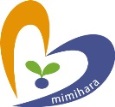 MIMIHARA General Hospital
耳原総合病院メディカルカンファレンス
『病々（病診）連携の在り方について
～診療報酬改定を踏まえて～』
阪和第二泉北病院　院長：守口　篤先生　他
日時：2016年4月21日（木）18：30～20：30　耳原総合病院　5Ｆ会議室
阪和第二泉北病院様のご講演です。院長先生はじめ、副院長・看護副部長・リハビリ技師部長・ＭＳＷ課長のみなさまも
発表いただきます。
ここがポイント
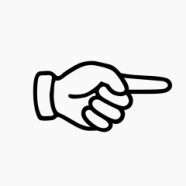 大阪府医師会　
生涯研修指定申請中
生涯学習ﾁｹｯﾄお持ちください
耳原総合病院　ｻﾎﾟｰﾄｾﾝﾀｰ：地域連携室（TEL:072-241-0324　内線：8427）唐津（からつ）